Геометрія трикутника в 7 класі
ФКНФМ 
Будько Сергій 321 група
Трикутник і його елементи
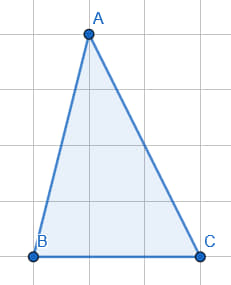 Трикутником називають геометричну фігуру, яка складається з трьох точок, що не лежать на одній прямій, трьох відрізків, які сполучають ці точки, й обмеженої ними частини площини.
Точки А, В і С називають вершинами, а відрізки АВ, ВС, АС – сторонами трикутника. Трикутник називають і позначають за його вершинами. Трикутник, зображений на рисунку, позначають так:  ∆ АВС (читають: трикутник АВС), або ∆ВСА, або ∆САВ.
Кути ∠АВС, ∠ВАС, ∠АСВ – кути трикутника  АВС.
Сума довжин усіх сторін трикутника називається його периметром.
Нерівність трикутника
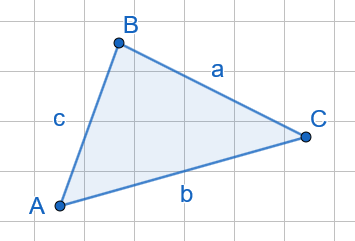 Теорема 1. Будь-яка сторона трикутника менша від суми двох інших його сторін і більша за їх різницю:
c - b < a < c + b, b < c.
Щоб перевірити, чи можна з трьох відрізків a, b i c утворити трикутник, досить перевірити, чи буде найдовший з цих відрізків меншим від суми двох інших.
Сума кутів трикутника
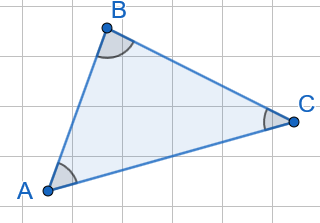 Теорема 2. Сума кутів трикутника дорівнює 180°.
Зовнішній кут трикутника
Кут, суміжний з кутом трикутника, називають зовнішнім кутом трикутника.
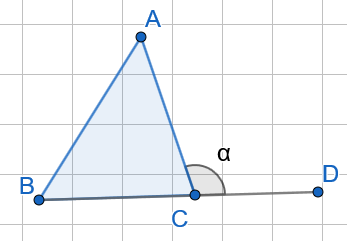 Теорема 3. Зовнішній кут трикутника дорівнює сумі двох кутів трикутника, не сумісних з ним.
Співвідношення між кутами та сторонами трикутника
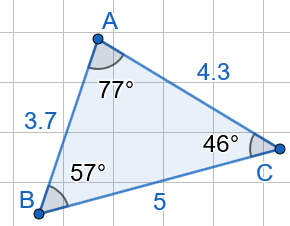 Теорема 4. У трикутнику навпроти більшої сторони лежить більший кут.
Справедливе й обернене твердження. У трикутнику навпроти більшого кута лежить більша сторона.
Класифікація трикутників за мірами кутів
Залежно від міри кутів трикутники поділяють на такі види: гострокутні, прямокутні, тупокутні.
Гострокутним називають трикутник, у якого всі кути гострі.
Тупокутним називають трикутник, у якого один з кутів є тупим.
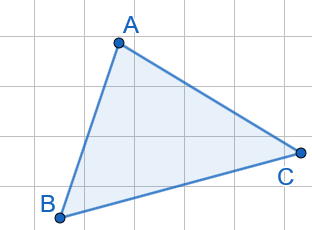 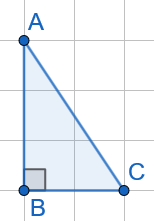 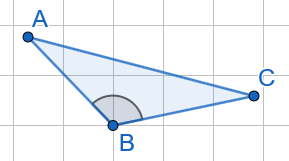 Прямокутним називають трикутник, у якого один з кутів є прямим.
Ознаки рівності трикутників
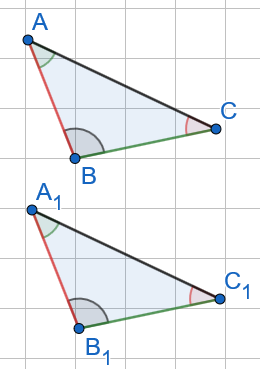 Два трикутники називають рівними, якщо при накладанні вони суміщаються.
У позначенні вершин рівних трикутників має значення порядок запису літер: літери, які відповідають рівним кутам, потрібно записувати в обох трикутниках на однакових місцях.
У рівних трикутників проти рівних сторін лежать рівні кути; проти рівних кутів – рівні сторони.
Перша ознака рівності трикутників
Якщо дві сторони і кут між ними одного трикутника відповідно дорівнюють двом сторонам і куту між ними іншого трикутника, то такі трикутники рівні.
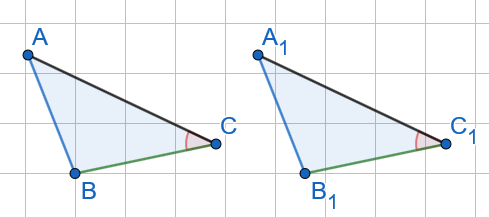 Друга ознака рівності трикутників
Якщо сторона і два прилеглі до неї кута одного трикутника відповідно дорівнюють стороні та двом прилеглим до неї кутам іншого трикутника, то такі трикутники рівні.
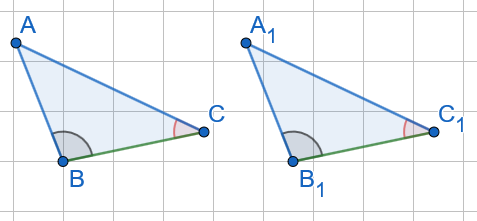 Третя ознака рівності трикутників
Якщо три сторони одного трикутника відповідно дорівнюють трьом сторонам іншого трикутника, то такі трикутники рівні.
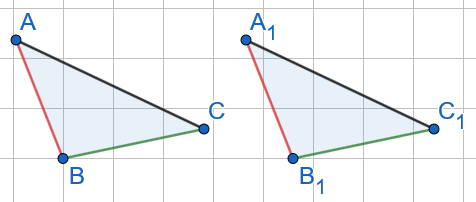 Класифікація трикутників за довжиною сторін
Залежно від довжини сторін трикутники поділяють на такі види: різносторонні, рівнобедрені, рівносторонні.
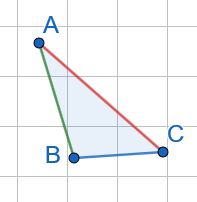 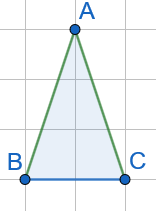 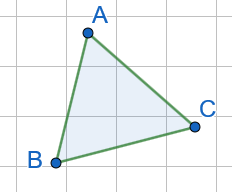 Трикутник, у якого всі сторони мають різні довжини, називають різностороннім.
Трикутник, у якого дві сторони рівні, називаються рівнобедреним.
Трикутник, у якого всі сторони рівні, називають рівностороннім.
Медіана
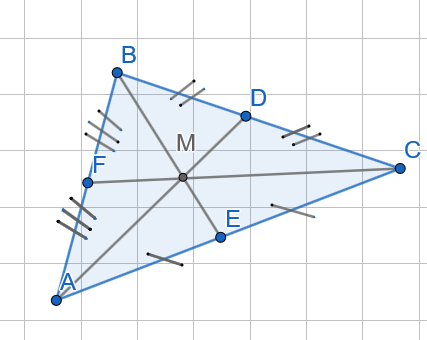 Медіаною трикутника називають відрізок, який сполучає вершину трикутника із серединою протилежної сторони.
Властивості:

кожен трикутник – гострокутний, прямокутний і тупокутний – має три медіани, які перетинаються в одній точці – центроїді;
медіани точкою перетину діляться у співвідношенні 2:1, починаючи від вершини трикутника.
Бісектриса
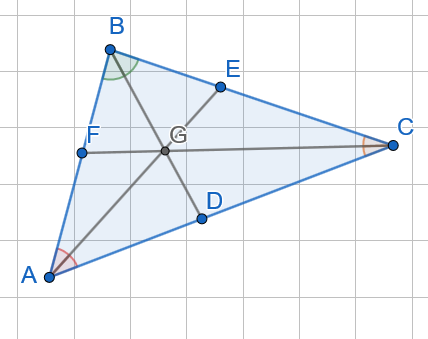 Бісектрисою трикутника називають відрізок бісектриси кута трикутника, який сполучає його вершину з точкою на протилежній стороні трикутника.
Властивості:

кожен трикутник має три бісектриси, які перетинаються в одній точці – інцентрі;
бісектриси трикутника перетинаються в одній точці, яка міститься усередині трикутника;
бісектриса поділяє протилежну сторону на відрізки, пропорційні до прилеглих сторін.
Висота
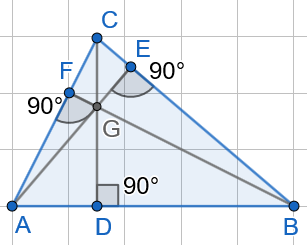 Висотою трикутника називають перпендикуляр, проведений з вершини трикутника до прямої, яка містить його протилежну сторону.
Властивості:

кожен трикутник має три висоти, які перетинаються в одній точці – ортоцентр. 
у гострокутному трикутнику він знаходиться всередині;
у прямокутному – збігається з вершиною прямого кута;
у тупокутному – лежить поза межами трикутника.
Рівнобедрений трикутник
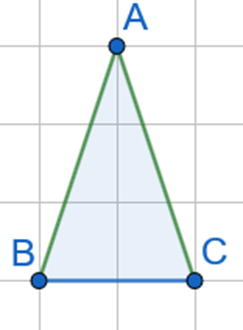 Трикутник називається рівнобедреним, якщо у нього дві сторони рівні.
ВС, АС – бічні сторони;
ВС – основа.
Властивості:

кути про основі рівні;
висота, бісектриса і медіана, проведені до основи, співпадають;
висоти, бісектриси та медіани, проведені до бічних сторін, рівні.
Ознаки рівнобедреного трикутника
якщо в трикутнику два кути рівні;
якщо в трикутнику дві сторони рівні;
якщо в трикутнику висота і медіана співпадають;
якщо в трикутнику висота і бісектриса співпадають;
якщо в трикутнику бісектриса і медіана співпадають;
якщо в трикутнику дві медіани рівні;
якщо в трикутнику дві висоти рівні.
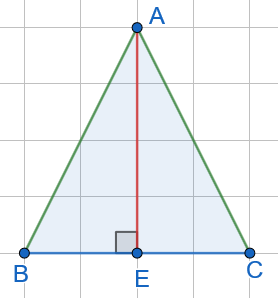 Рівносторонній трикутник
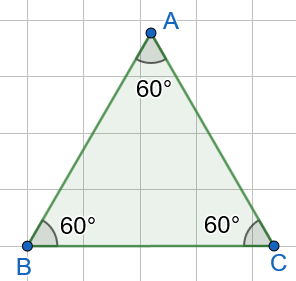 Трикутник називається рівностороннім, якщо у нього всі сторони рівні.
Ознаки рівностороннього трикутника
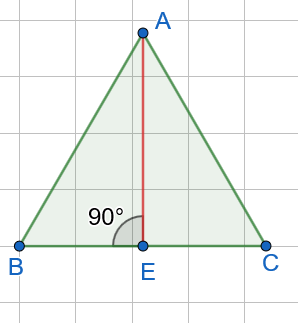 Прямокутний трикутник
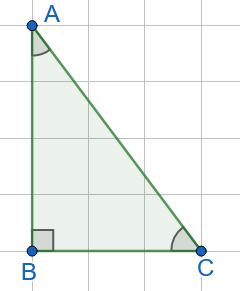 Трикутник називається прямокутним, якщо у нього є прямий кут.
АС – гіпотенуза;
АВ,ВС – катети.
Ознаки рівності прямокутного трикутника
За гіпотенузою та катетом: якщо гіпотенуза та катет одного прямокутного трикутника відповідно дорівнюють гіпотенузі та катету другого, то такі трикутники рівні.
За двома катетами: якщо катети одного прямокутного трикутника відповідно дорівнюють катетам другого, то такі трикутники рівні.
За катетом і прилеглим гострим кутом: якщо катет і прилеглий до нього гострий кут одного прямокутного трикутника відповідно дорівнюють катету й прилеглому до нього гострому куту другого, то такі трикутники рівні.
За катетом і протилежним гострим кутом: якщо катет і протилежний йому гострий кут одного прямокутного трикутника відповідно дорівнюють катету й протилежному йому гострому куту другого, то такі трикутники рівні.
За гіпотенузою та гострим кутом: якщо гіпотенуза та гострий кут одного прямокутного трикутника відповідно дорівнюють гіпотенузі та гострому куту другого, то такі трикутники рівні.
https://vseosvita.ua/test/start/nkh431
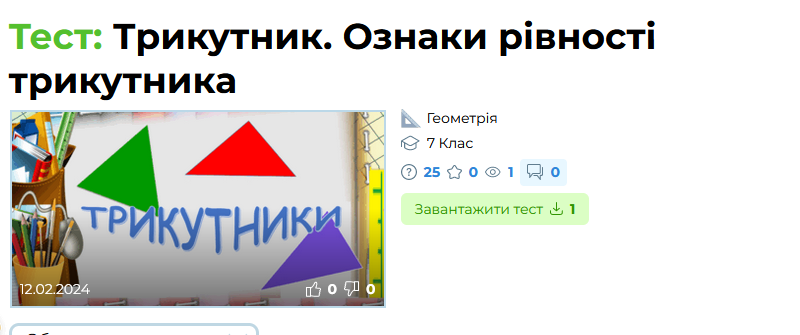 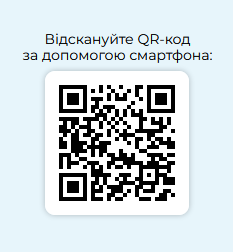 https://learningapps.org/watch?v=p7tuyyxdt24
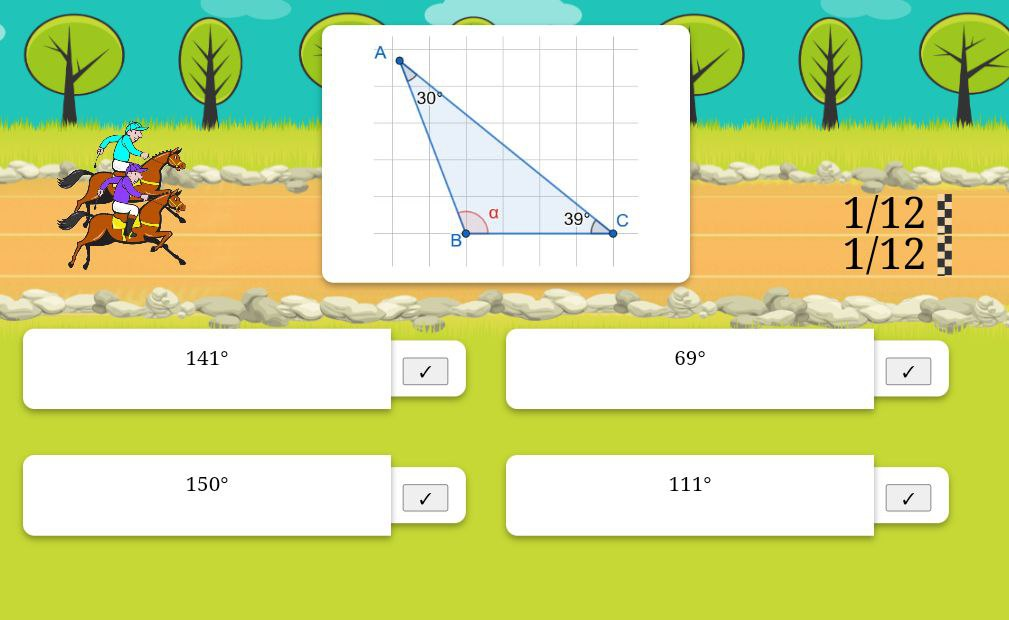 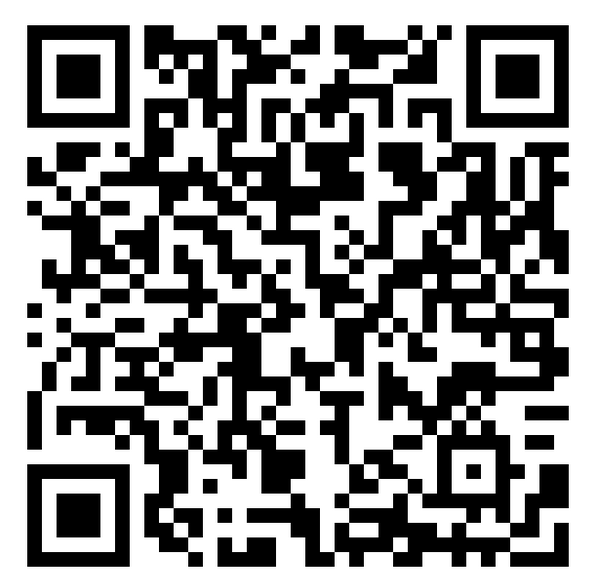 Використані джерела:
Геометрія 7 клас Мерзляк 2020 підручник по новій програмі. Шкільні підручники онлайн. URL: https://pidruchnyk.com.ua/698-geometriya-merzlyak-7klas-2015.html 
Геометрія для 7 класу Бевз. Підручник за 2015 рік. Шкільні підручники онлайн. URL: https://pidruchnyk.com.ua/756-geometriya-7-bevz-2015.html
Математика. Комплексна підготовка до ЗНО і ДПА 2021 (профільний рівень і рівень стандарту)/ Капіносов А.М. та ін. - Тернопіль: Підручники і посібники, 2020. - 480 с.
Математика. Комплексна підготовка до ЗНО і ДПА / ред. Л. Олійник. Підруч. і посіб., 2019. 512 с.
Міністерство освіти і науки України - Модельні навчальні програми для 5-9 класів Нової української школи (запроваджуються поетапно з 2022 року). Головна | Міністерство освіти і науки України. URL: https://mon.gov.ua/ua/osvita/zagalna-serednya-osvita/navchalni-programi/modelni-navchalni-programi-dlya-5-9-klasiv-novoyi-ukrayinskoyi-shkoli-zaprovadzhuyutsya-poetapno-z-2022-roku